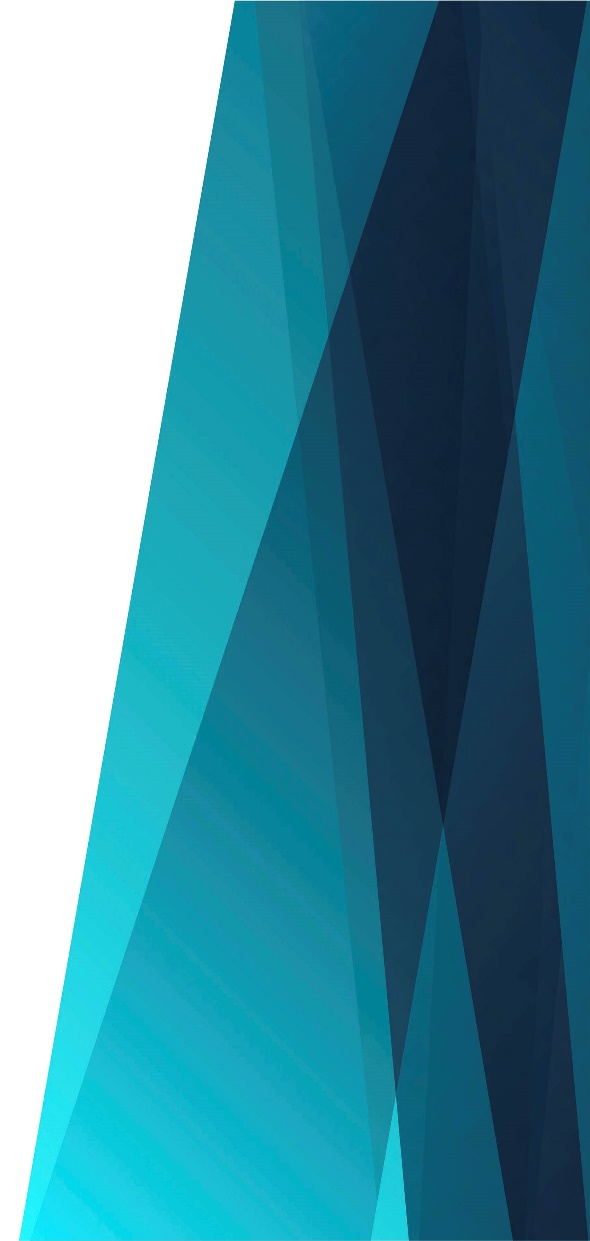 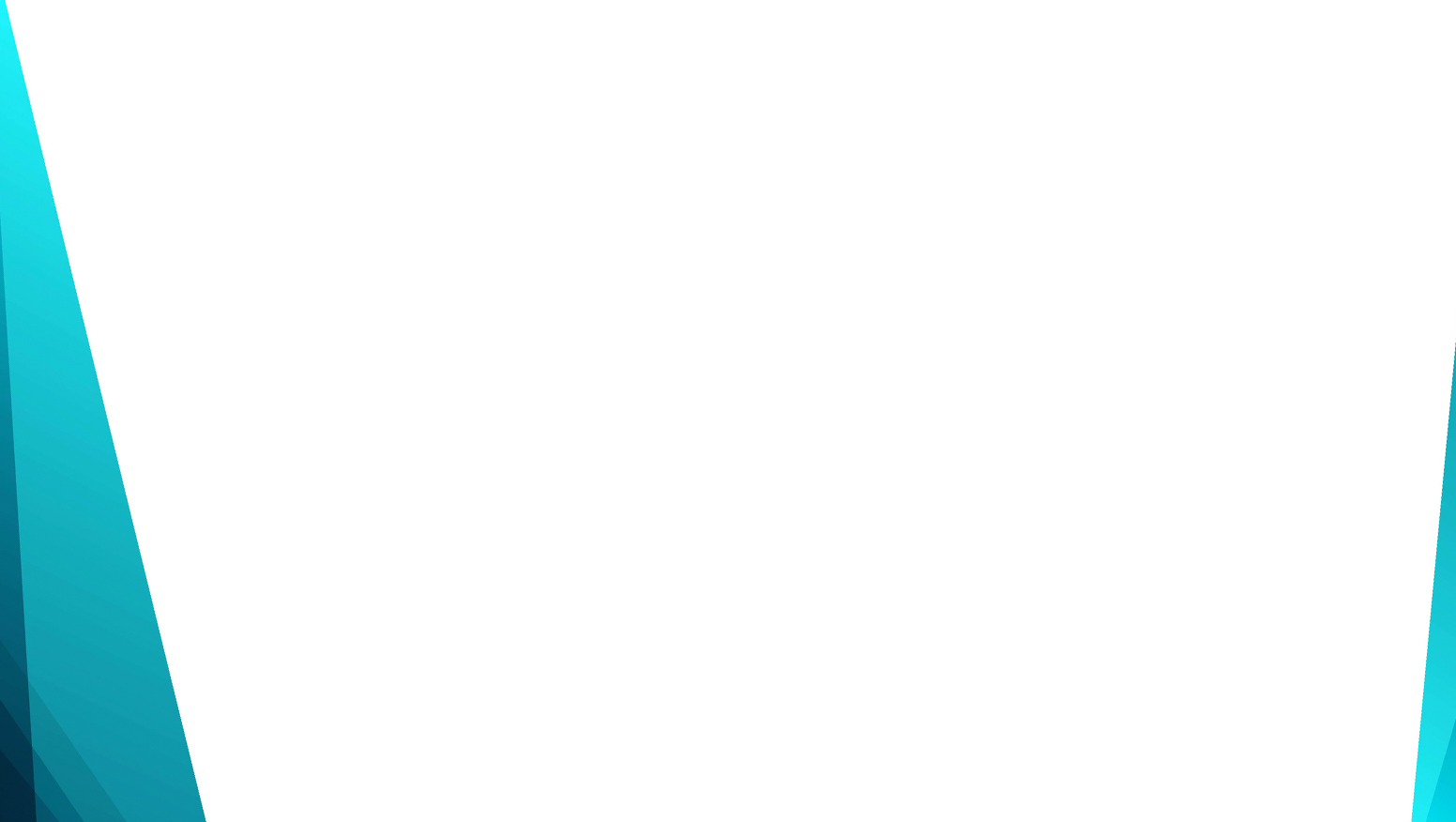 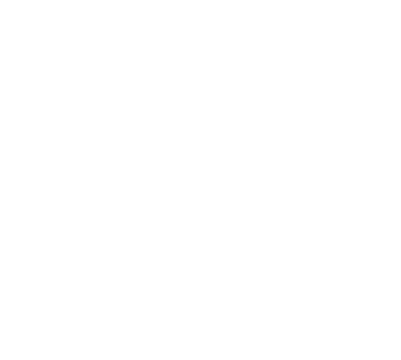 Мы – семья
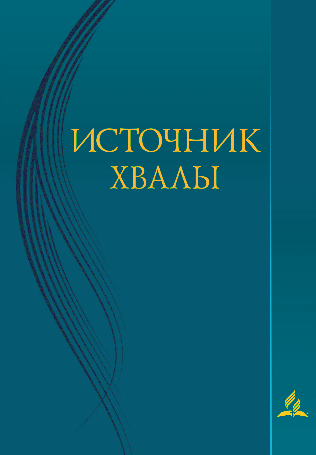 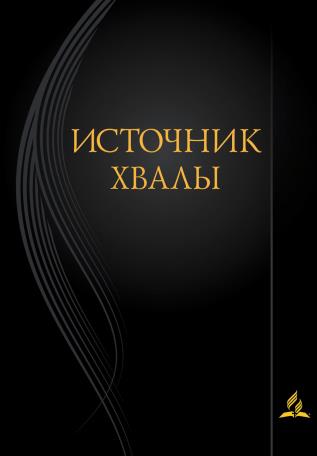 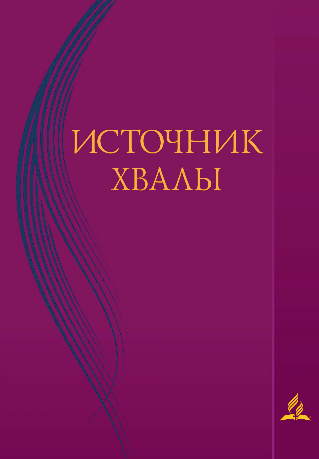 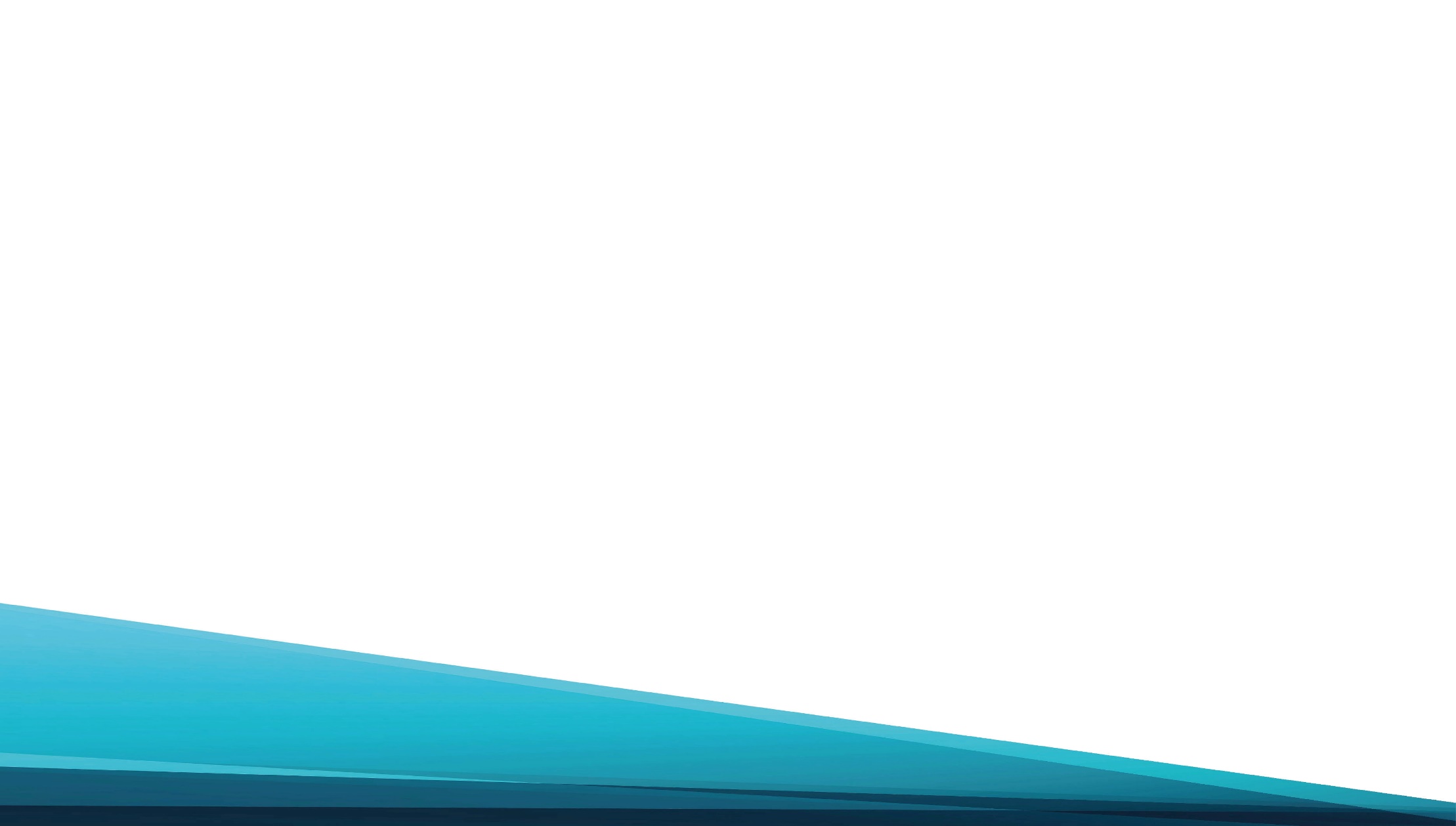 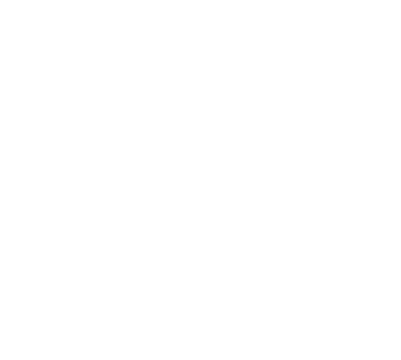 Мы – семья, Мы – одна семья,
Иисус – наш Господь,
И я так рад, что Он Cобрал нас вместе, 
И я так рад, что Отец наш – Вечный Бог.
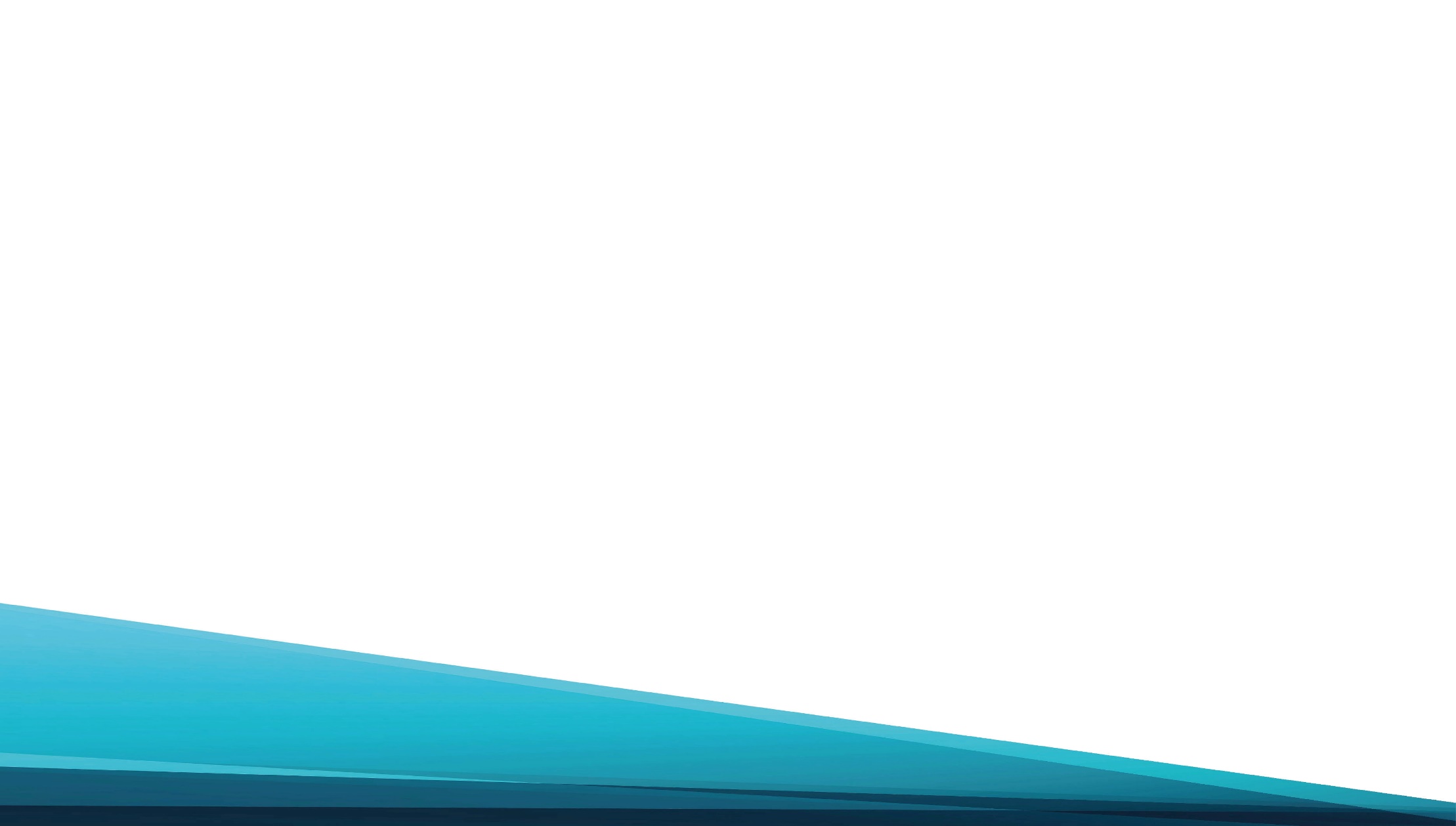 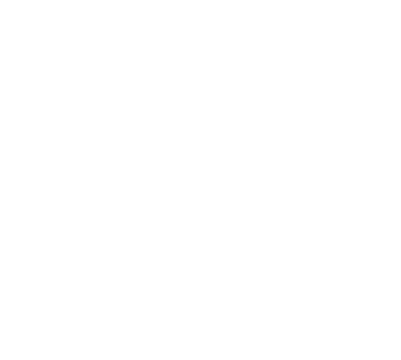 И я так рад, что Он Cобрал нас вместе, 
И я так рад, что Отец наш – Вечный Бог.
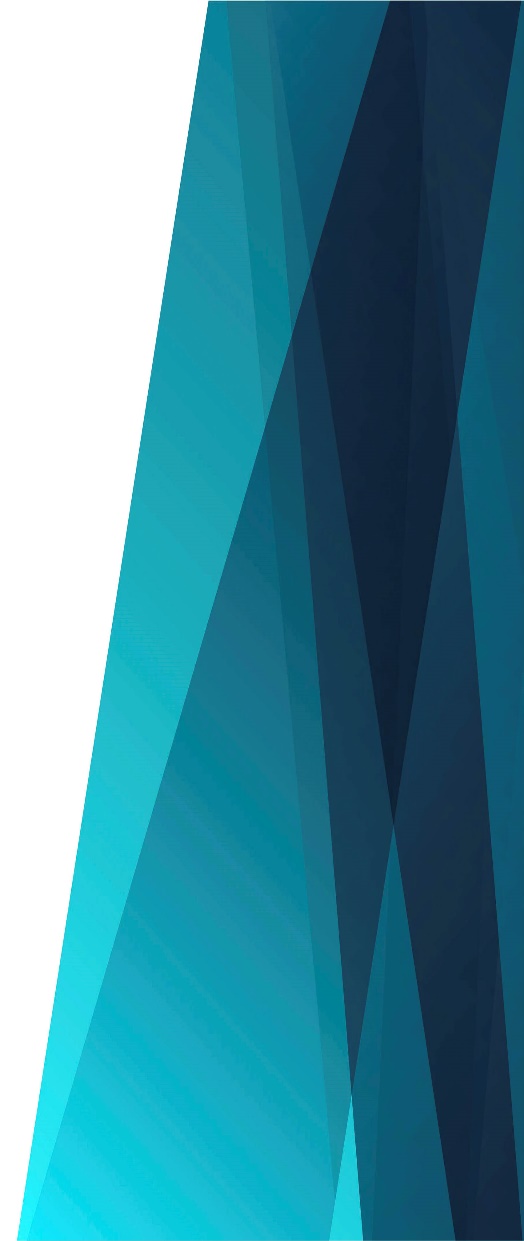 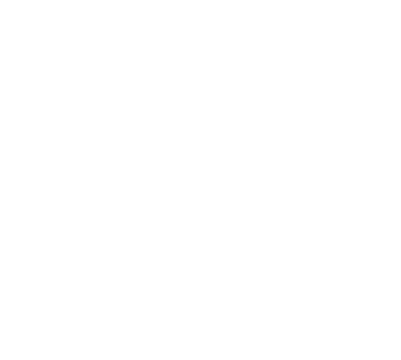 Ты и я, мы одна семья,
Ты и я – брат с сестрой,
И я так рад, что наш Отец Небесный,
Дарует нам и радость 
И покой.
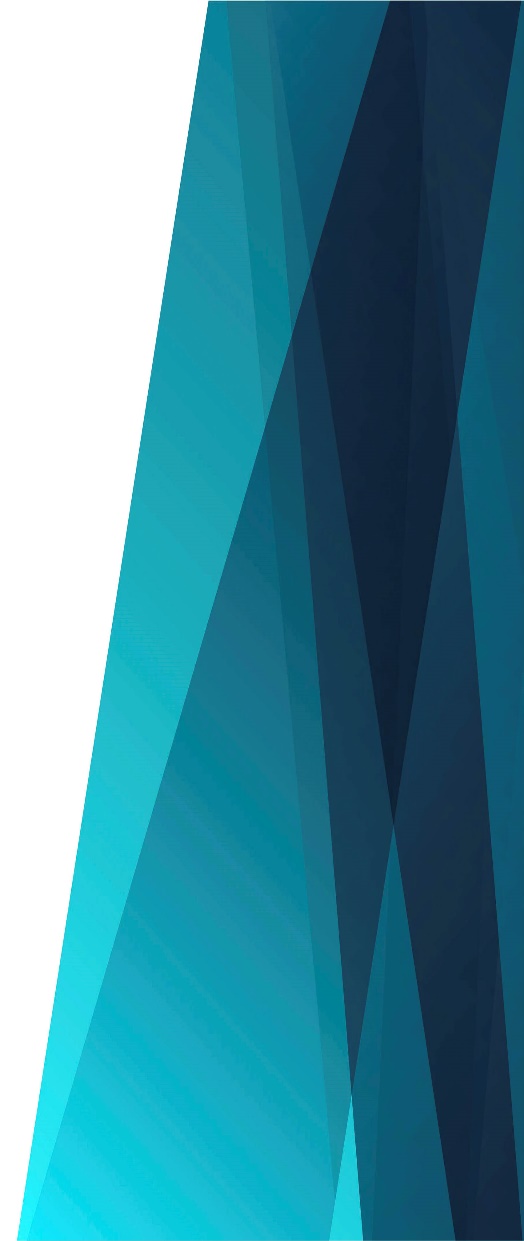 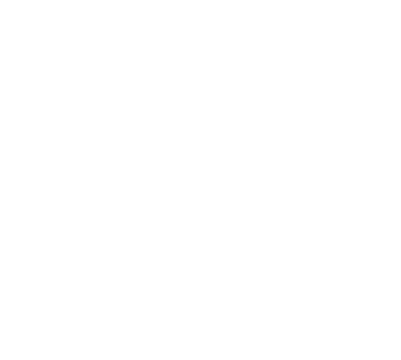 И я так рад, что наш Отец Небесный,
Дарует нам и радость 
И покой.
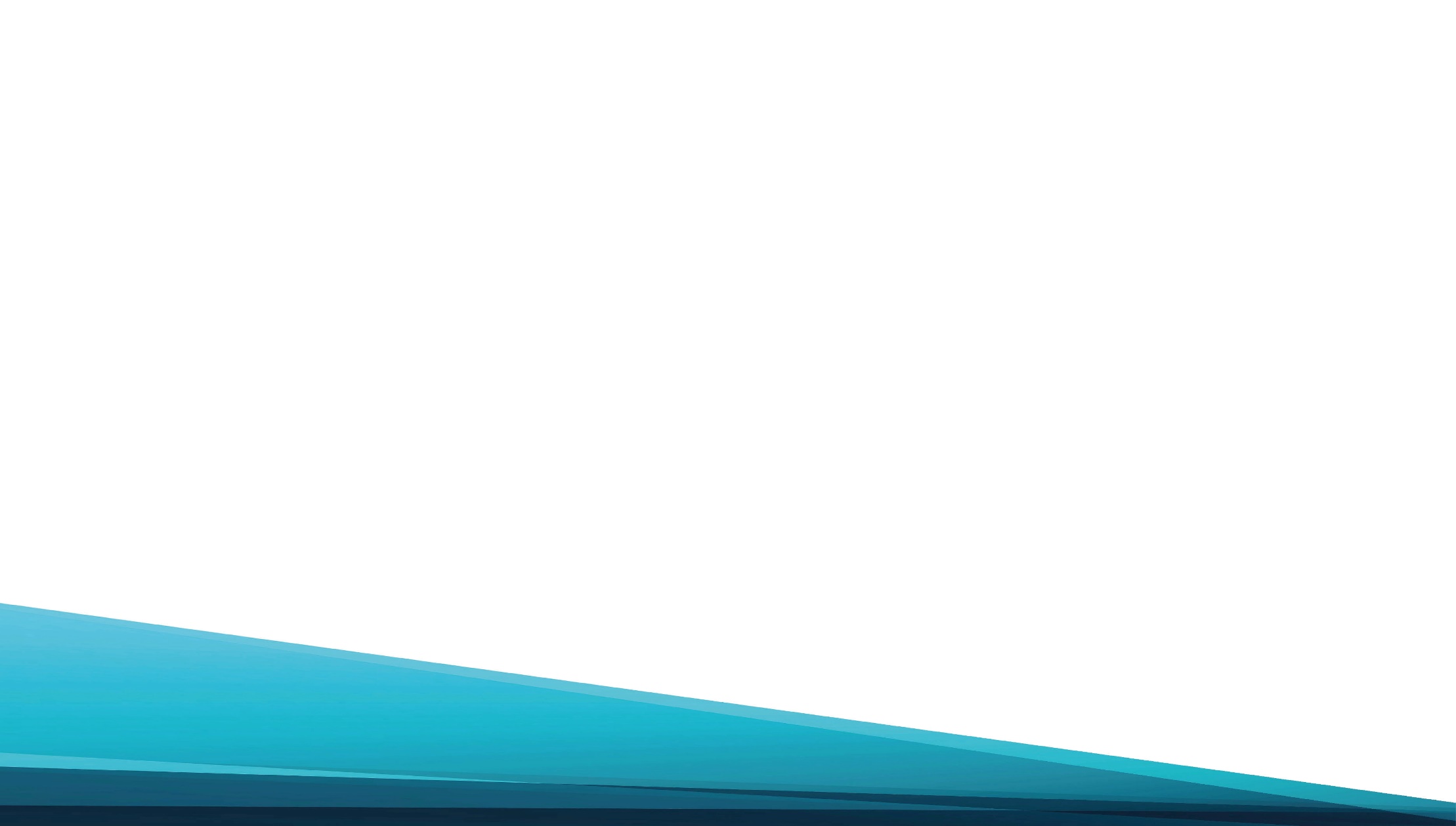 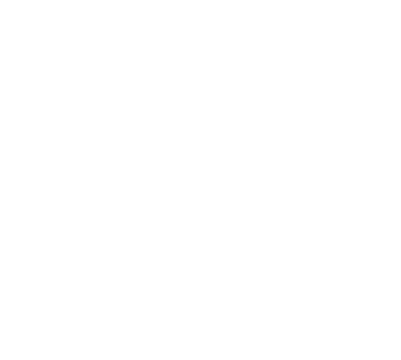 Мы с тобой Кровию одной
От греха спасены
И я так рад, что 
Со Христом все вместе,
Одной семьёй Теперь мы сплетены.
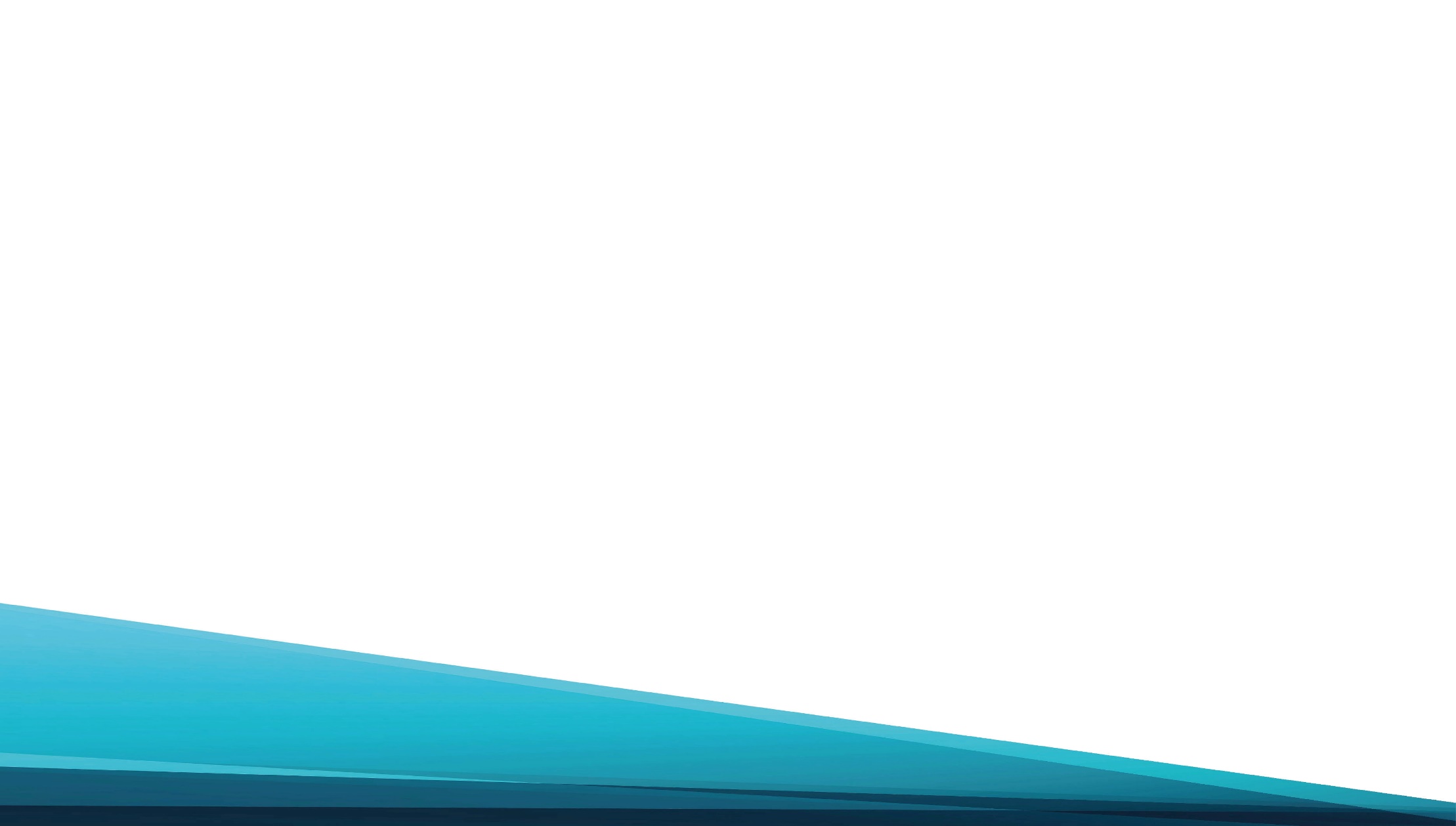 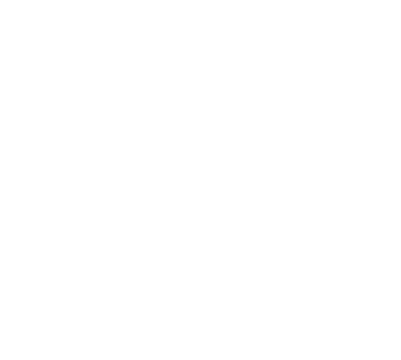 И я так рад,
Что со Христом все вместе,
Одной семьёй Теперь мы сплетены.